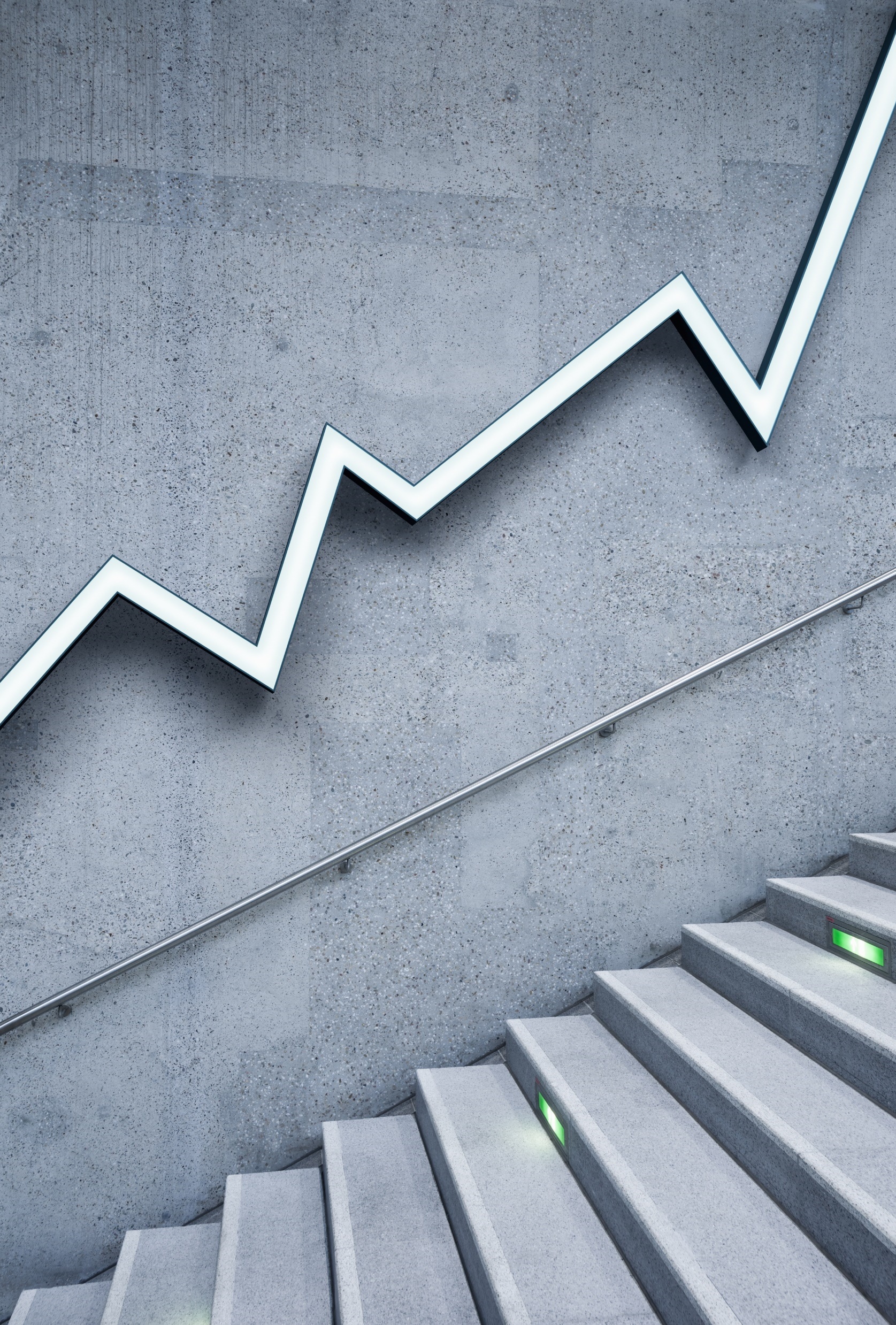 DeVry University
Applied Physics with Lab
PHYS204
Feb 2022,                              Temesgen Kune
Introduction
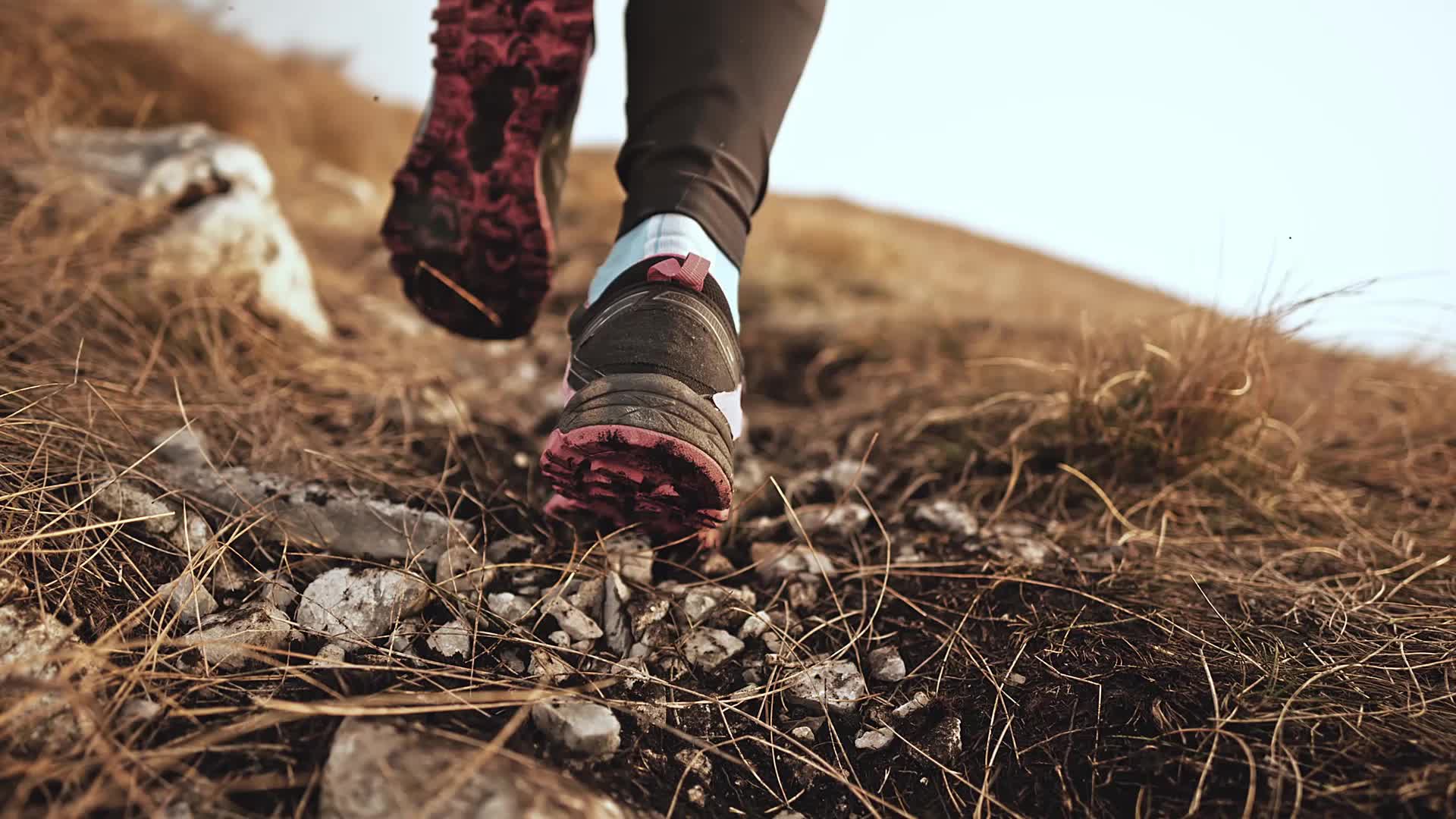 Physics takes main portion of our day-to-day life.
 The best way to learn physics is to do physics.
Scientific experiment developed to investigate the fundamental laws of physics culminating in a formal lab report. 
 The modules are based on the scientific methods and the             development process includes critical thinking, hardware setup, and programming.
There are six modules in this project.
PHY 204
2
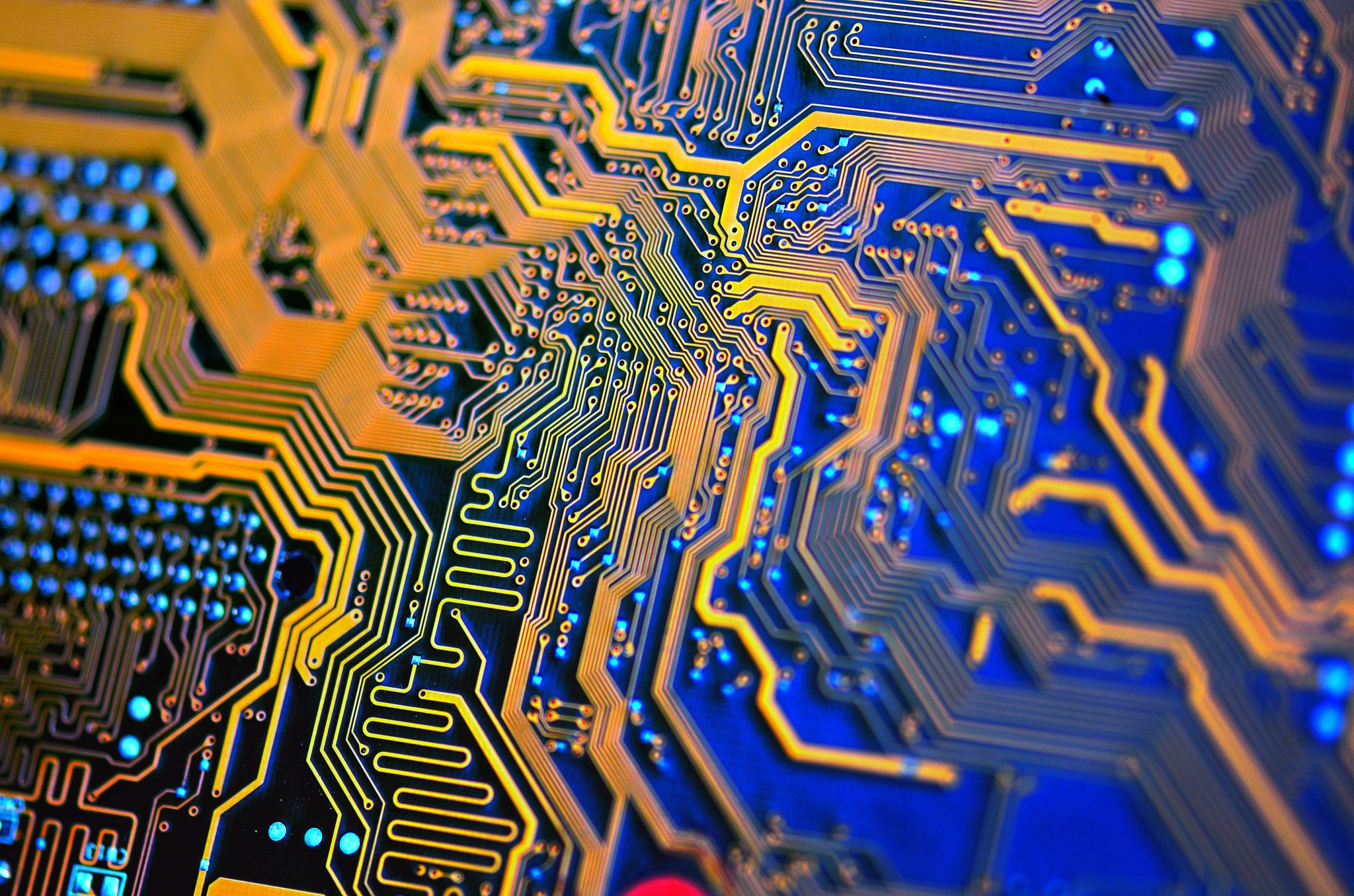 Module 1
Materials List
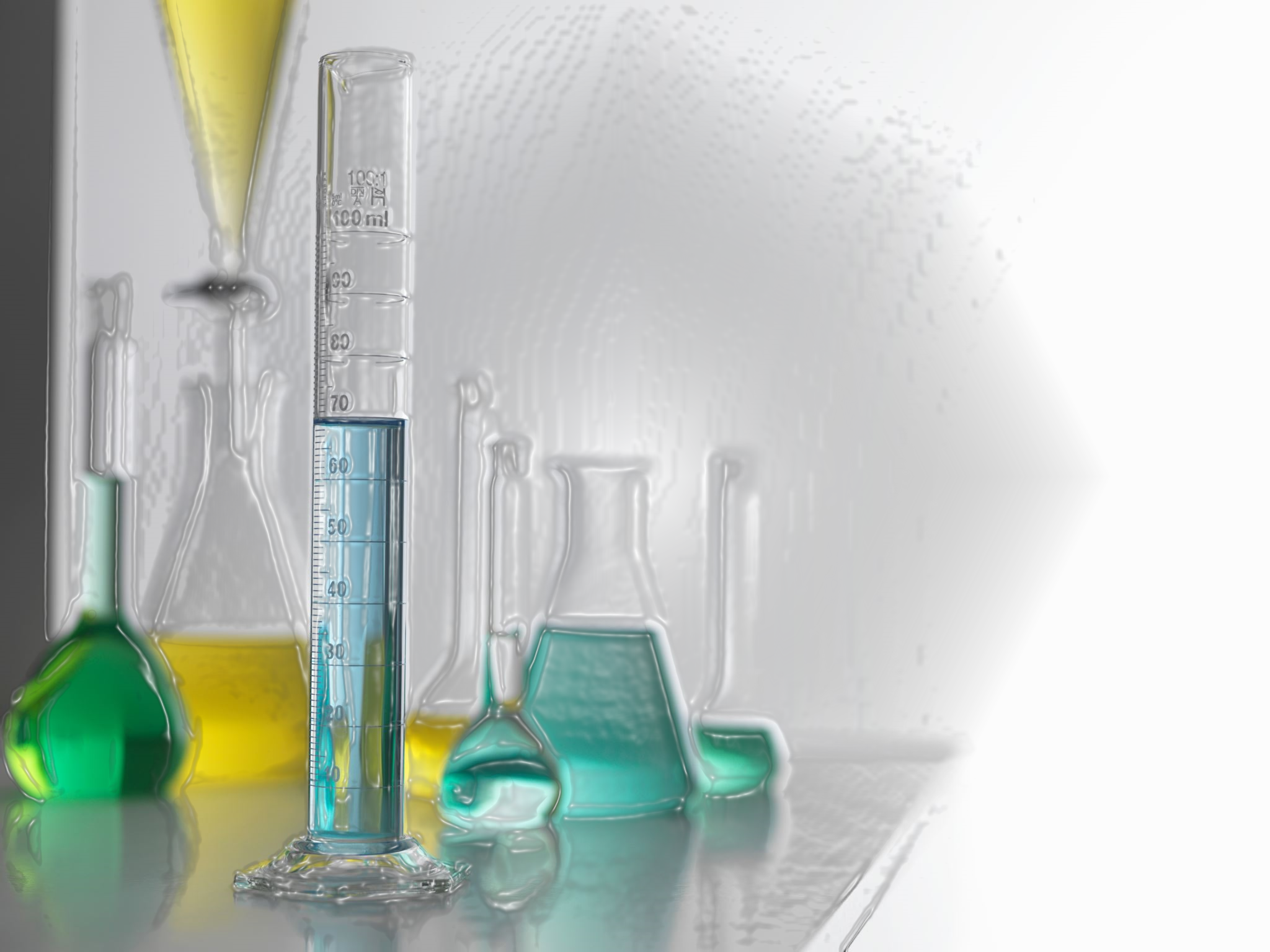 Part 1: Inventory of Parts

Will organize the parts needed to conduct the experiments.
The materials list is a vital component of any formal lab report. 
Description of exactly what you need to conduct an experiment.

Objectives
To introduce the course project and scientific method.
To generate a material parts lists needed to observe the laws of physics.
To download necessary software to run scientific experiments .
PHY 204
4
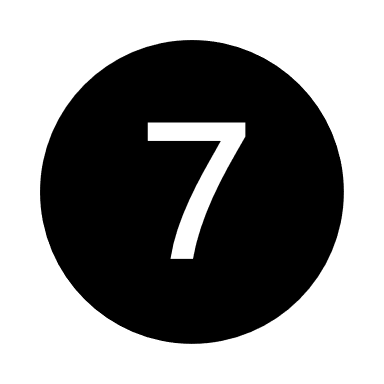 Materials List (Picture)
Mega 2560 Board
Ultrasonic sensor HC-SR04
Male to Male Wires
Breadboard
USB cable
Ruler or tape measurer 
Object to act as obstacle and/or undergo free-fall
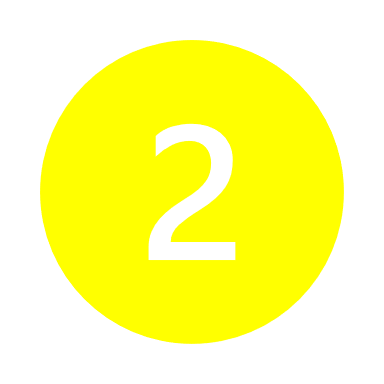 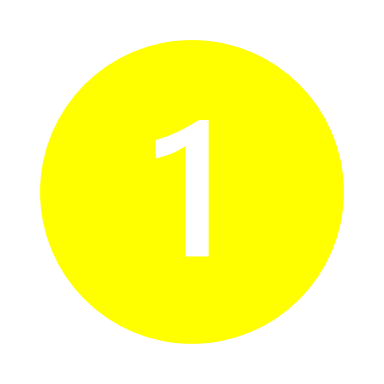 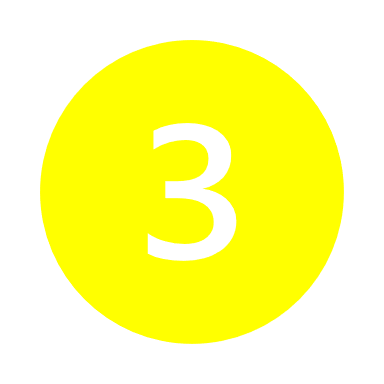 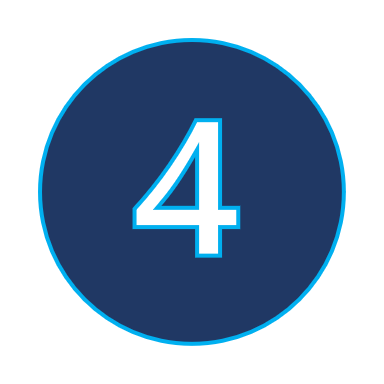 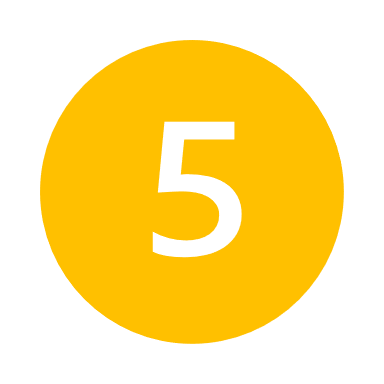 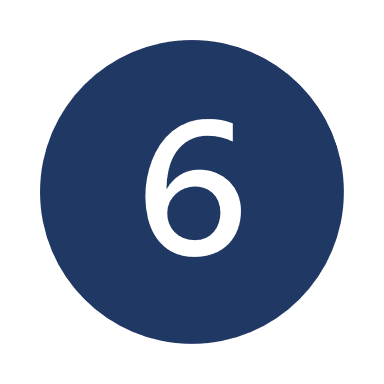 PHY 204
5
Materials List (Picture)
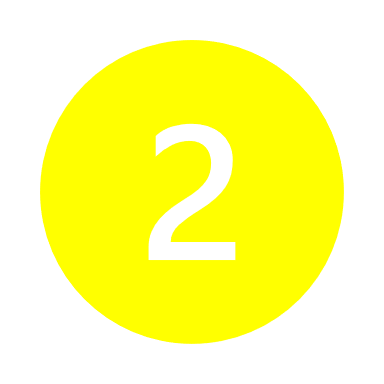 Mega 2560 Board
Rotary Encoder Module KY-040
Male to Female Wires
USB cable
Object to attach onto rotary encoder 
Ruler or tape measurer
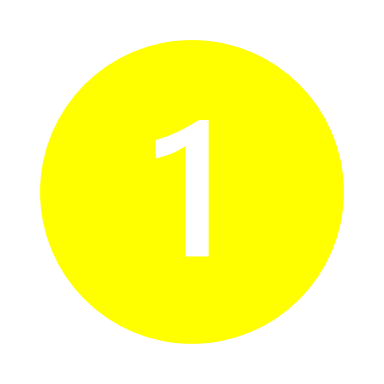 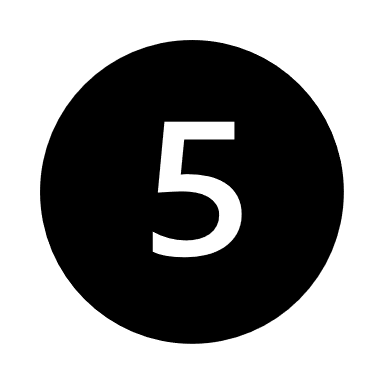 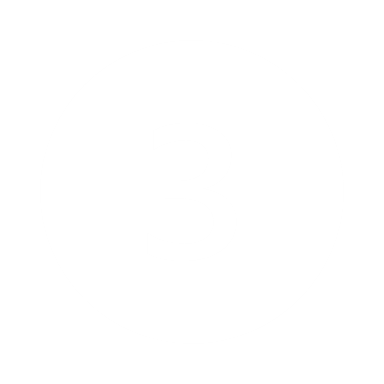 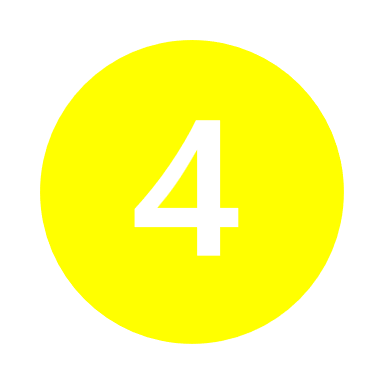 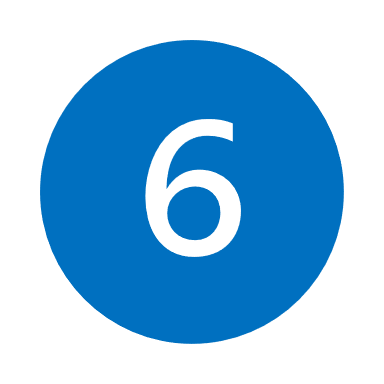 PHY 204
6
Materials List (Picture)
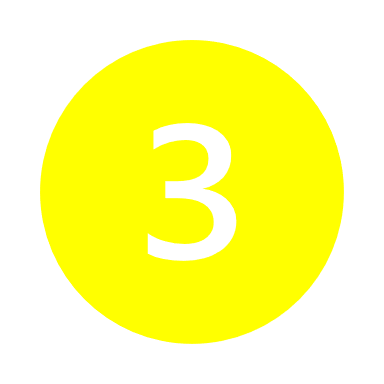 ESP32 microprocessor 
Micro-USB to USB cable
Magnet
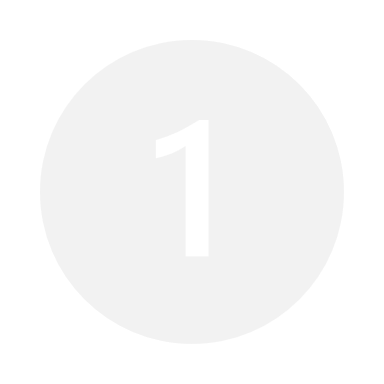 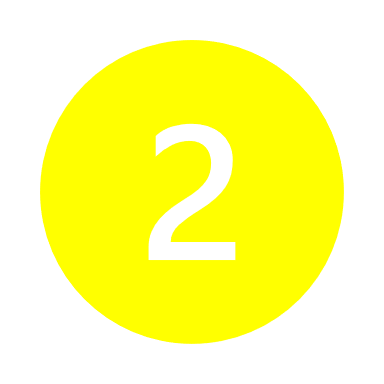 PHY 204
7
Required Software(screenshot)
Microsoft Excel installed and running on your computer
PHY 204
8
Required Software(screenshot)
Arduino IDE installed and running on your computer
PHY 204
9
Module 2
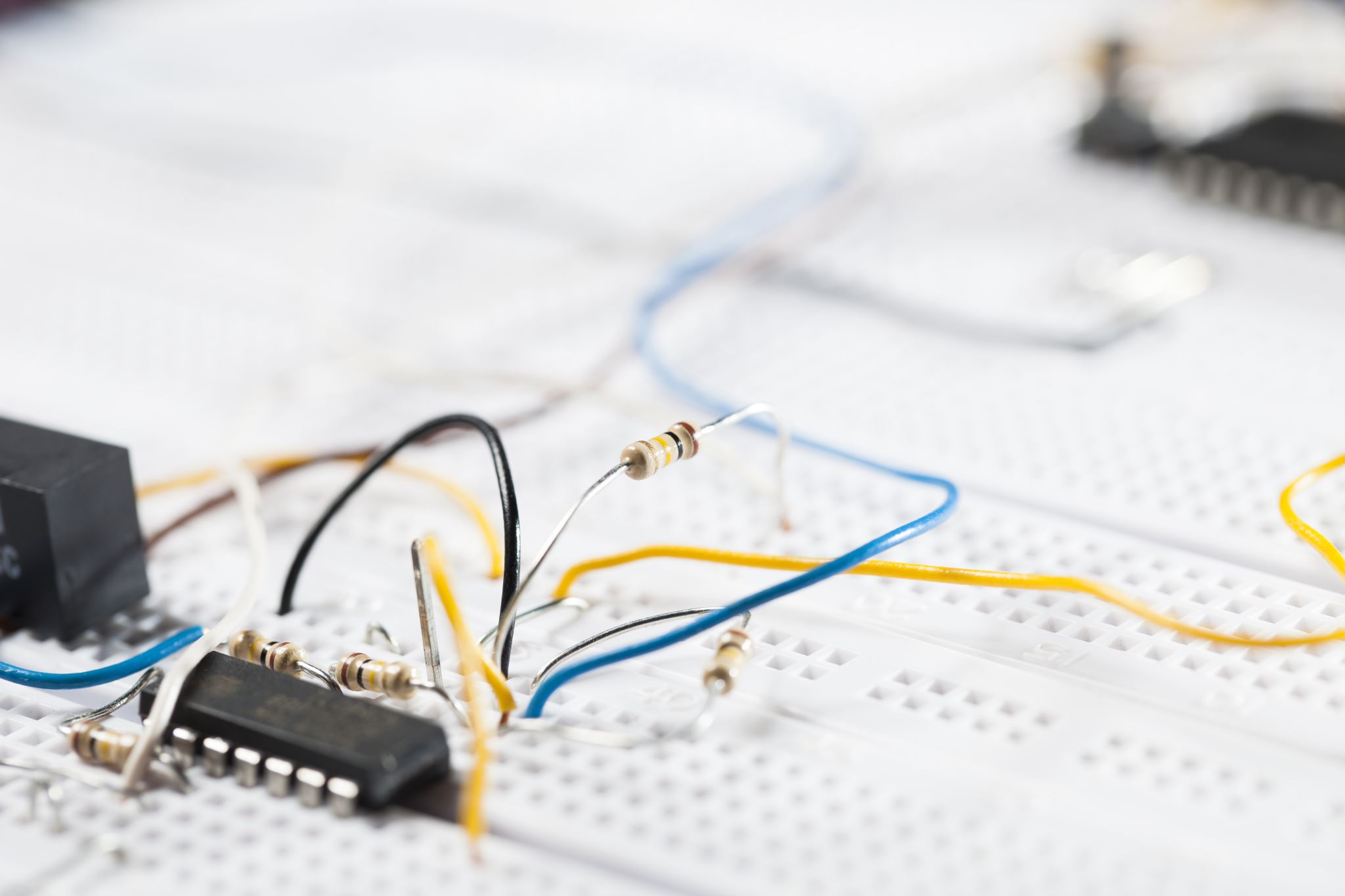 Precision of the Ultrasonic Sensor
PHY 204
11
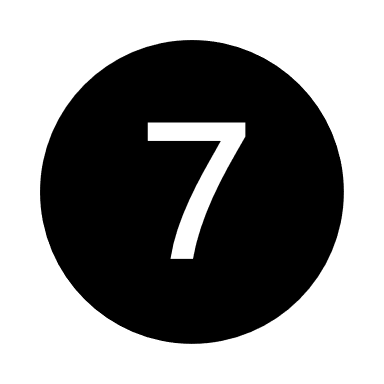 Materials List (Picture)
Mega 2560 Board
Ultrasonic sensor HC-SR04
Male to Male Wires
Breadboard
USB cable
Ruler or tape measurer 
Object to act as obstacle and/or undergo free-fall
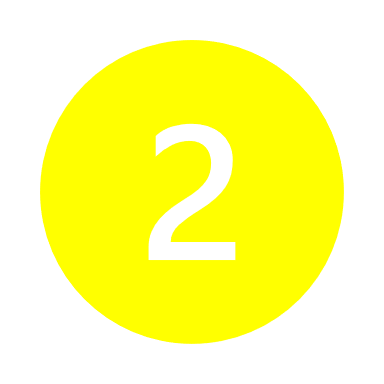 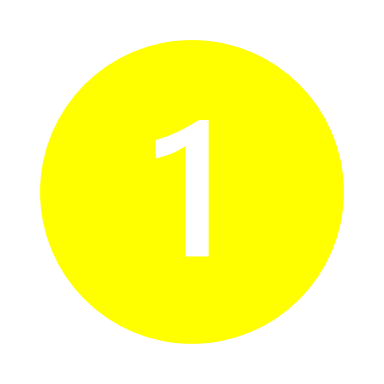 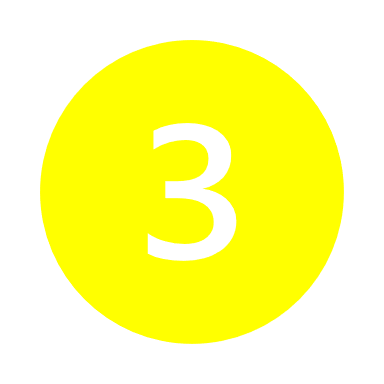 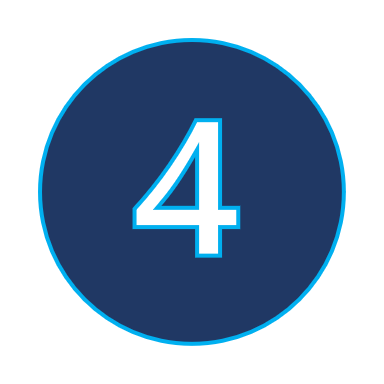 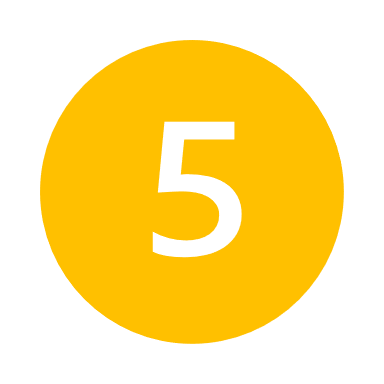 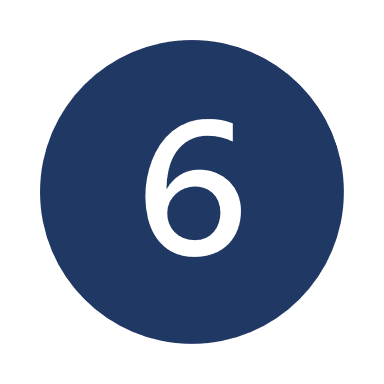 PHY 204
12
Materials Setup
Mega 2560 Board
Ultrasonic sensor HC-SR04
Male to Male Wires
Breadboard
USB cable
Ruler or tape measurer 
Object to act as obstacle
PHY 204
13
Raw Data (Screenshot)
Screenshot of Serial Monitor from Arduino IDE showing raw data. 
Must include your name displayed in the serial monitor.
PHY 204
14
Data Collection
PHY 204
15
Data Analysis
Note: Use meters and seconds for all calculations.  Show the appropriate units for measured and calculated values
PHY 204
16
Conclusions
Discuss the results
Answer:  The collected data shows different precision of the Ultrasonic Sensor for different distances of obstacle objects. 
The calculated sound speed of Ultrasonic Sensor is close to the speed of sound in air.
Comment on the source of errors.
Some sources of errors would be:
The humidity of the room
Air temperature of the room
Conversion and measurement errors.
What is the dependence of temperature, humidity and atmospheric pressure on the speed of sound?
Answer: When there is higher room temperature, the faster sound transmission and the reverse true.
The higher the humidity, slower sound transmission, lower the humidity faster sound transmission.
Where there is higher atmospheric  pressure, there is faster sound transmission, and the reverse is also true.
PHY 204
17
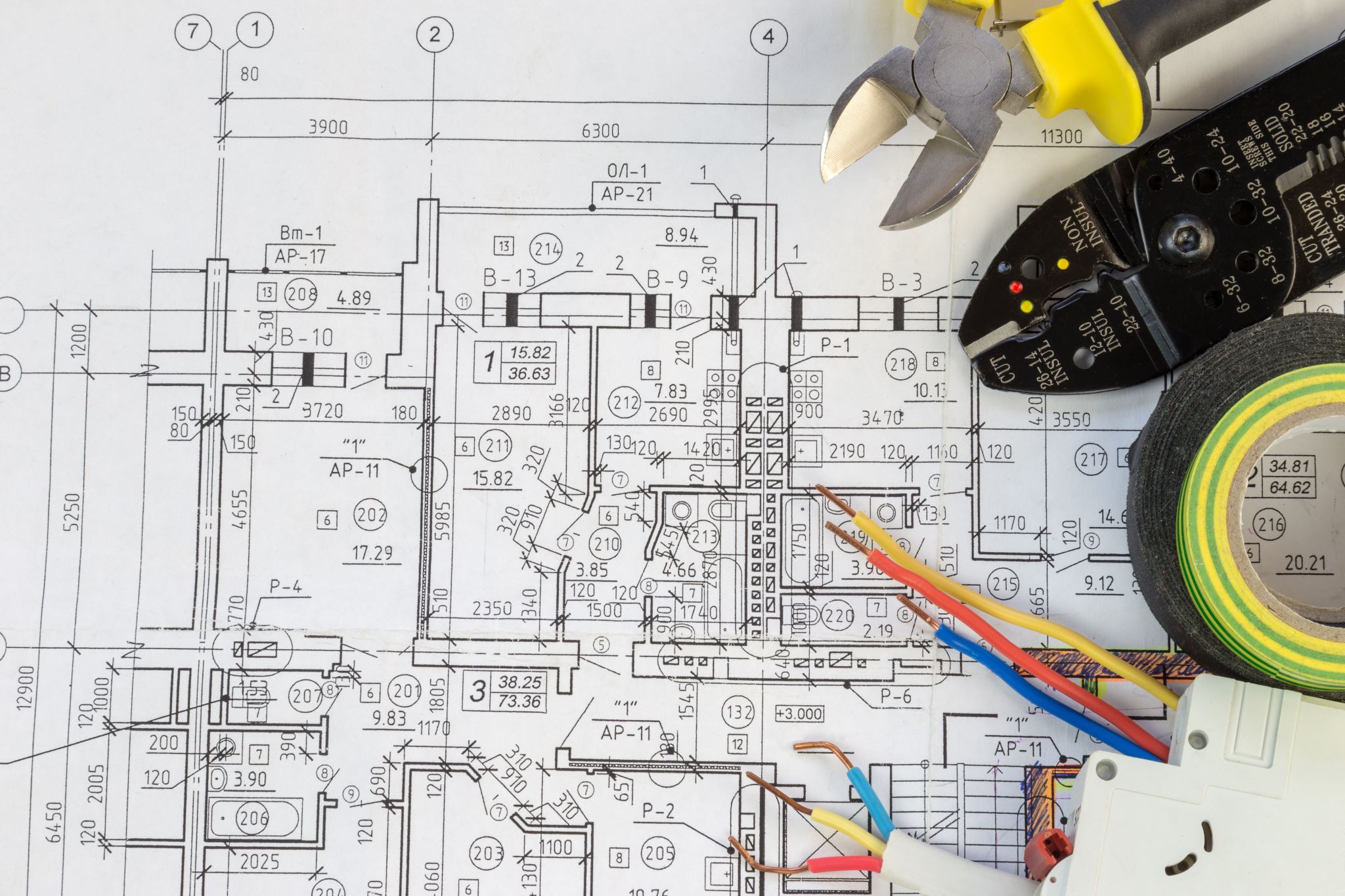 Module 3
Gravitational Acceleration
Objectives
To generate an experimental set up to observe the laws of physics.
To determine the value of the acceleration due to gravity of a free-falling object.
To train in scientific method of observation.
To acquire experience handling of electronics equipment.
To collect scientific data.
To compute reliable results and draw valid conclusions from data.
PHY 204
19
Experimental Set-up (Top view)
Materials List: 
Mega 2560 Board
Ultrasonic sensor HC-SR04
Male to Male Wires
Breadboard
Object to undergo free fall motion
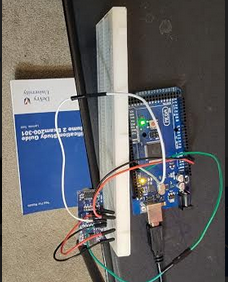 PHY 204
20
Experimental Set-up (Side View)
Materials List: 
Mega 2560 Board
Ultrasonic sensor HC-SR04
Male to Male Wires
Breadboard
Object to undergo free fall motion
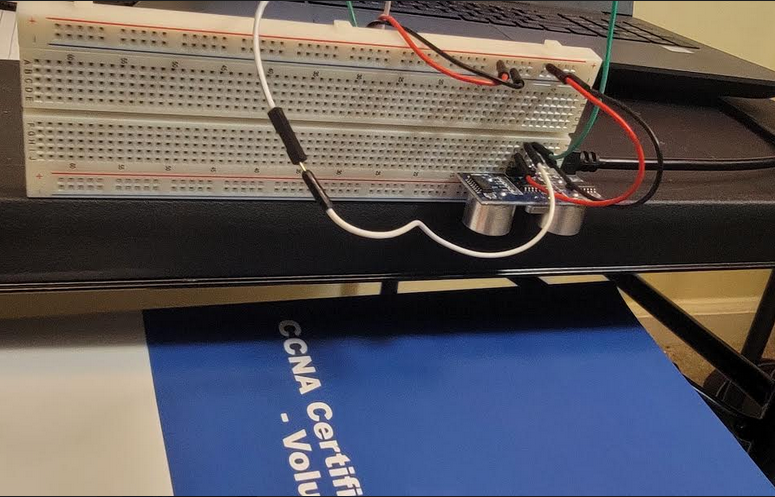 21
PHY 204
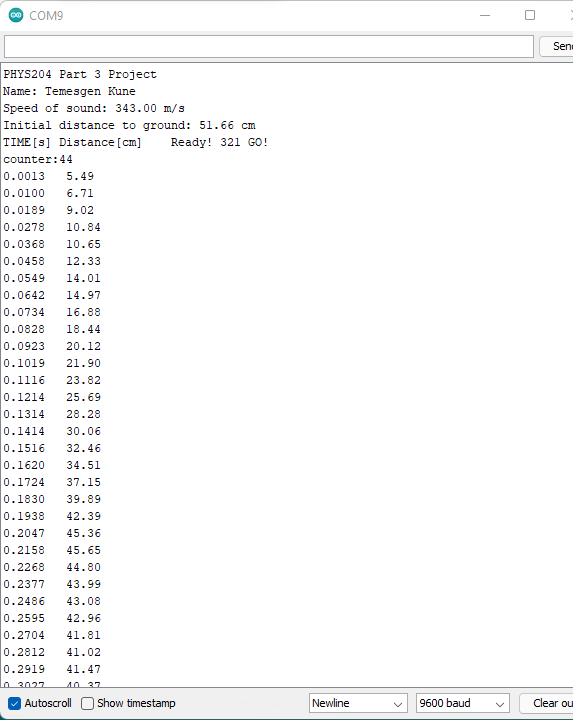 Serial Monitor (Screenshot)
Include screenshot of raw data showing the start of the fall and end of the fall of one trial. 
Must include your name displayed in the serial monitor. 
Make sure “show timestamp” is NOT selected.
Data: Increasing Values
PHY 204
22
Excel Table(Screenshot)
Include all values in the Excel table for a single trial showing the fall distance in centimeters and meters as a function of time
PHY 204
23
Excel Graph(Screenshot)
Include Excel graph for a single trial showing the fall distance as a function of time. 
Must include equation for curve fitting.
PHY 204
24
Data Collection
PHY 204
25
Data Analysis
Note: Use meters and seconds for all calculations.  Show the appropriate units for measured and calculated values
PHY 204
26
Conclusions
Discuss the results and comment on the source of errors. 
Answer: Some sources of errors are: 
Height of ultra sonic sensor from the ground
The size of Object to undergo free fall motion
The angle of free fall
Unstable data chosen
Disconnection of Wires from mega board, and bread board
Miscopied code from original code.
Arduino failure to upload the code

How much variation is there from trial to trial? What does this indicate about the uncertainty of the result?
Answer: There are variations from trial to trail depending on how fast the object dropping or falling and how the sensor senses in a give time frame.
PHY 204
27
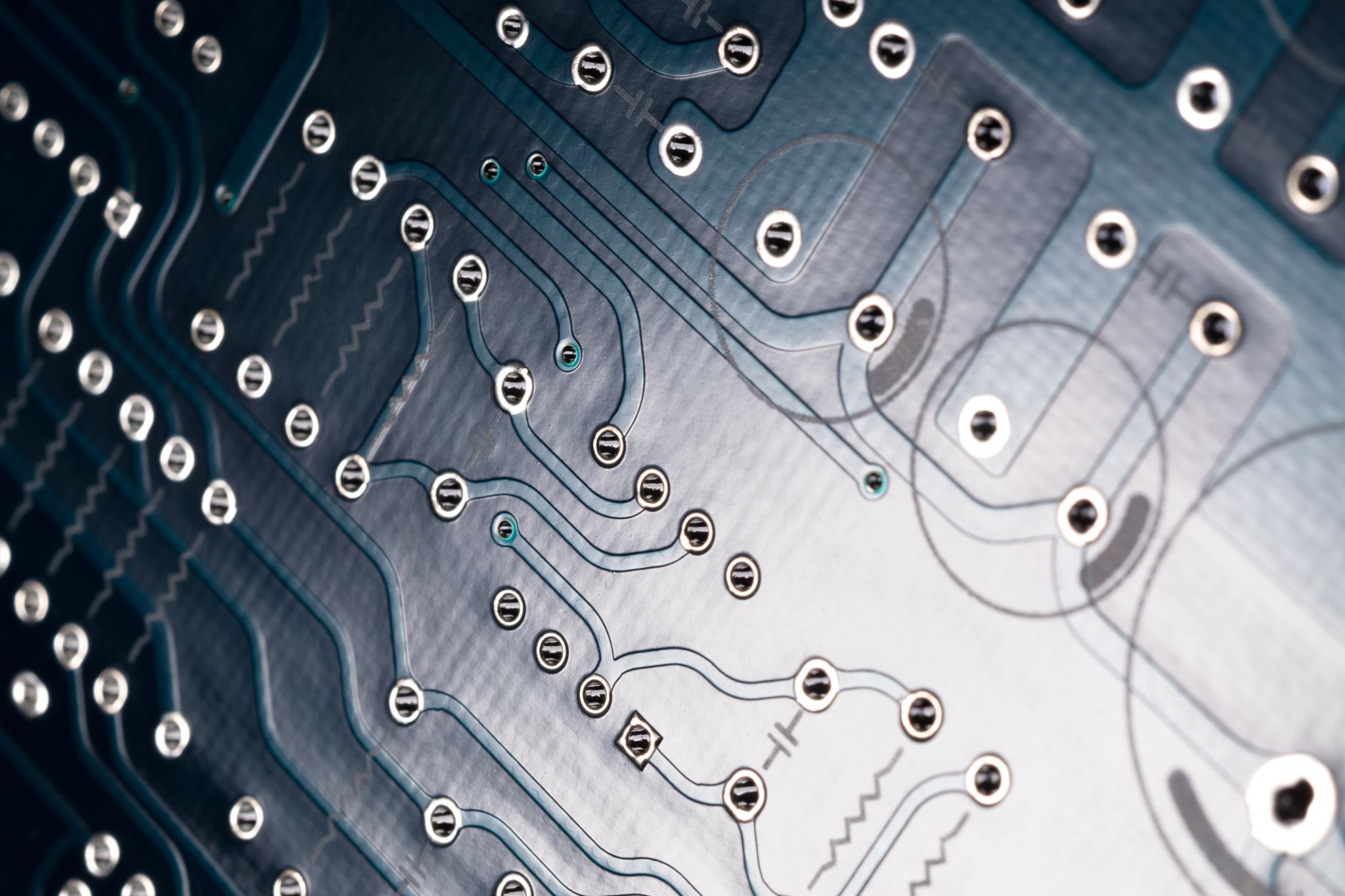 Module 4
Conservation of Energy of Free-Falling Object from Module 3 data.
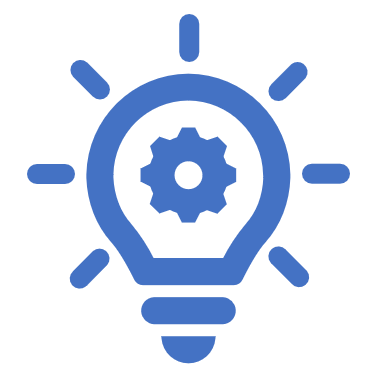 Objectives
To represent the motion of an object through graphs of position and velocity versus time

To observe the changes in potential energy, kinetic energy, and total mechanical energy of a freely-falling body

To determine both theoretically and experimentally whether the total mechanical energy of a freely-falling body remains constant
PHY 204
29
Excel Table(Screenshot)
Include all values in the Excel table for a single trial showing the fall distance in centimeters and meters as a function of time with the values generated for kinetic energy K, potential energy U, and total mechanical energy E.
PHY 204
30
Excel Graph(Screenshot)
Include Excel graph for a single trial showing the plots of the kinetic energy K, potential energy U, and total mechanical energy E as a function of time. 
Must include your name in the title of the graph.
PHY 204
31
Data Validation
Theoretical value of final velocity.  



Final velocity from experimental data (or largest velocity) 

Percent difference
PHY 204
32
Conclusions
Discuss the key characteristics of the plot. Consider the times when 1.potential energy U is max and min, 
When potential energy U is at max level, the kinetic energy K is at minimum level.
  2.when kinetic energy K is max and min, and 
When Kinetic energy K is max, the potential energy U is tended to decrease to zero value.
 3.when U and K are the same value. what is the significance of these points? 
 When U and K are at the same value, it is called equilibrium because the values are equal and there would be constant Mechanical Energy or Energy is conserved. The point shows E=U+KE=constant is where there are no non conservative forces applied on the object.
PHY 204
33
Conclusions
What is the trend of the best fit line for the total energy E in your data? The total energy “E” slightly decreasing.
If the data is accurate, the total mechanical energy should decrease slightly. Why is that?
Answer: Because the velocity is decreasing due to other external forces like gravitational force and there is air resistance when the free falling.
PHY 204
34
Module 5
Rotational Motion
Objectives
PHY 204
36
Materials List (Picture)
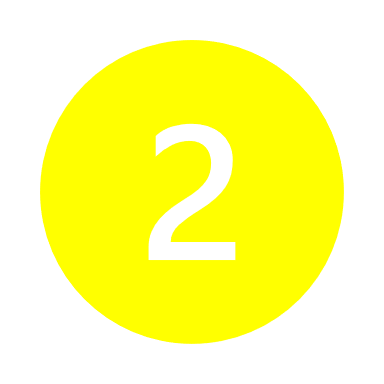 Mega 2560 Board
Rotary Encoder Module KY-040
Male to Female Wires
USB cable
Object to attach onto rotary encoder 
Ruler or tape measurer
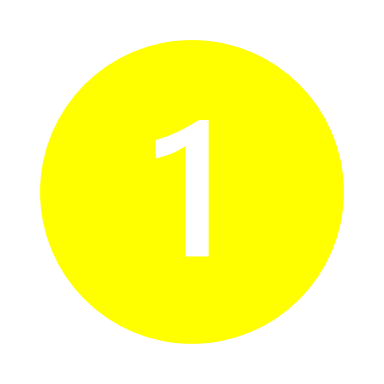 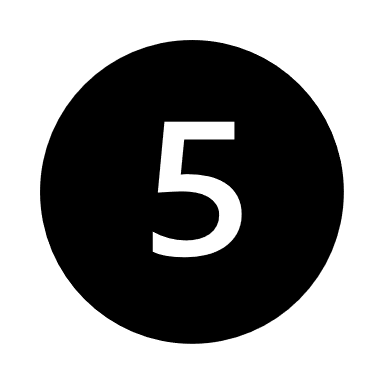 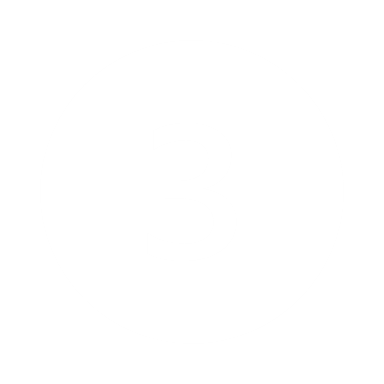 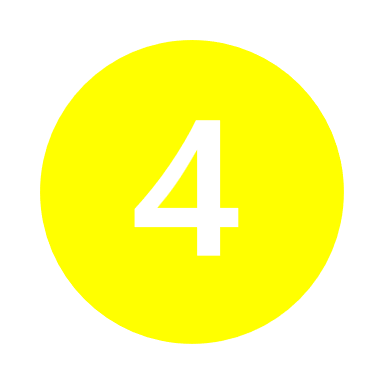 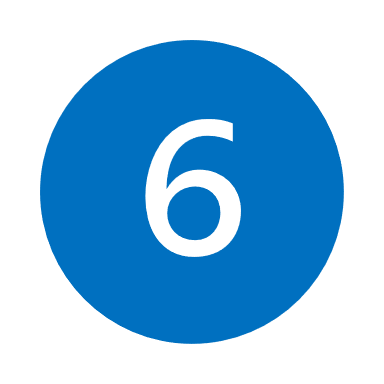 PHY 204
37
Experimental Set-up
Materials List: 
Mega 2560 Board
Rotary Encoder Part KY-040
Male to Female Wires
Object to attach onto rotary encoder (e.g. cork, bottle cap, ball)
Ruler or tape measurer
PHY 204
38
Raw Data (Screenshot)
Screenshot of Serial Monitor from Arduino IDE showing raw data. 
Must include your name displayed in the serial monitor.
PHY 204
39
Data Collection
PHY 204
40
Data Analysis
PHY 204
41
Conclusions
Discuss the results and comment on sources of error. 
Answer:  Some sources of errors might be the rolling surface; 
The other error source could be the sliding error instead of rolling.
The object time that not match with the surface or bumpy ends on object.


What are some applications of this measuring technique? Could this measuring system be used to measure surfaces that are not flat?
Answer: Automated rolling machines might help to measure the rotation.
PHY 204
42
Module 6
Hall Effect
Objectives1.To generate an experimental set up to observe the laws of physics2.To observe the Hall effect as a relationship between    voltage and magnetic field
PHY 204
44
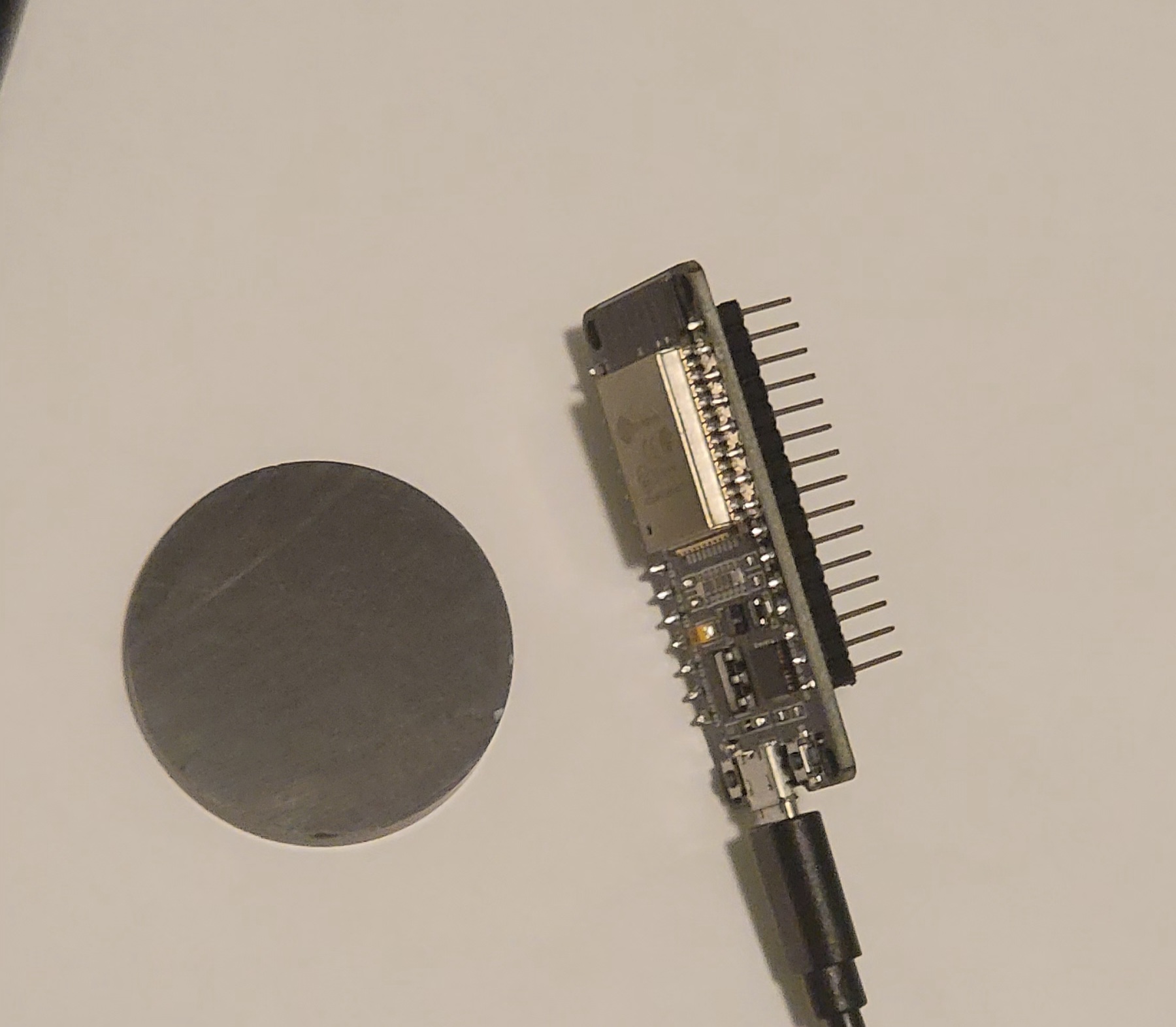 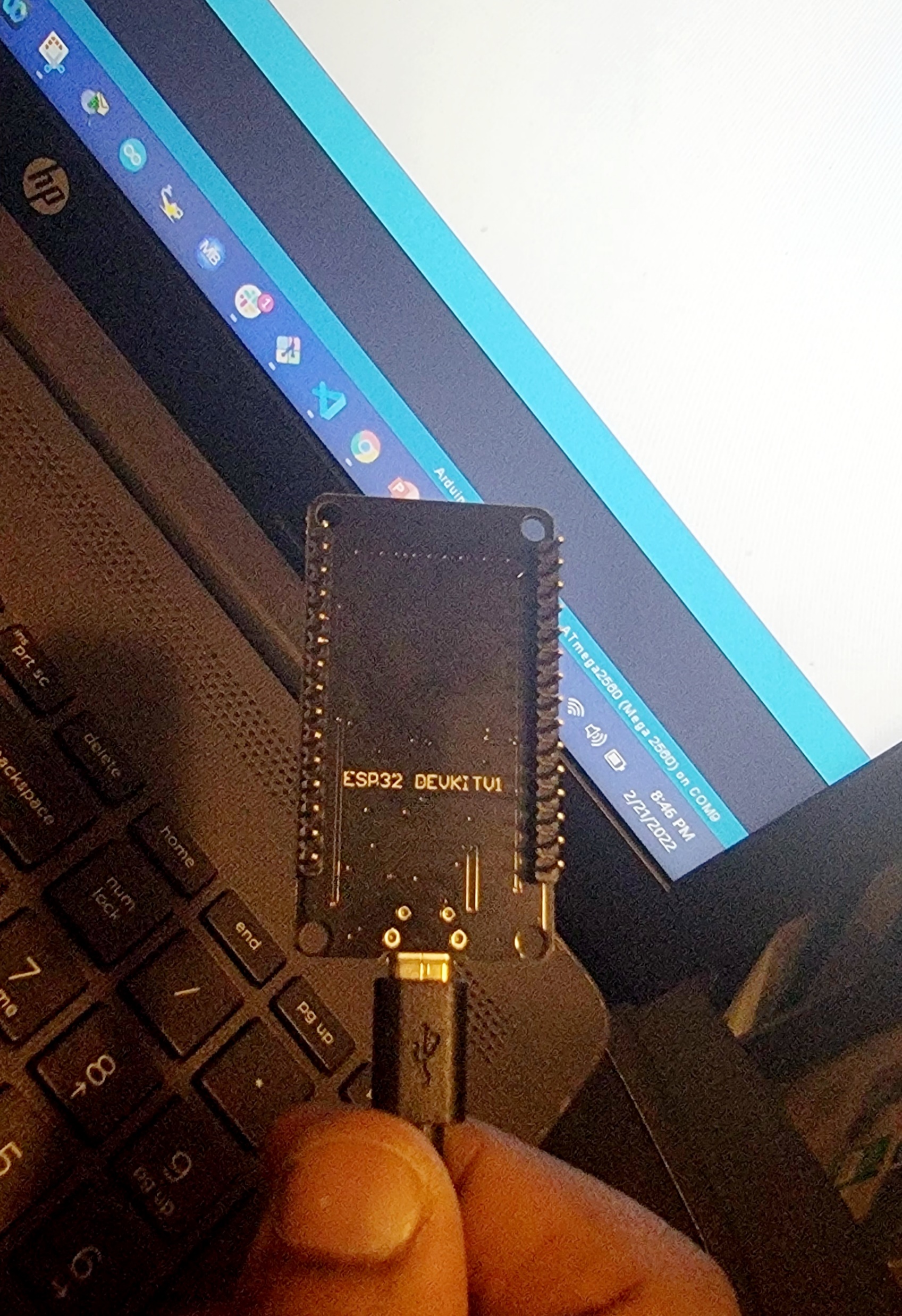 Experimental Set-up in different angle views  (Picture)
Materials List: 
ESP32 microprocessor 
Micro-USB cable
Magnet
PHY 204
45
Raw Data (Screenshot)
Screenshot of Serial Monitor from Arduino IDE showing raw data. 
Must include your name displayed in the Serial Monitor. 
Press EN button to display name.
Unselect “Auto scroll” and scroll all the way up.
PHY 204
46
Data Analysis (Screenshot)
Screenshot data plotted in Excel.
PHY 204
47
Conclusions
PHY 204
48
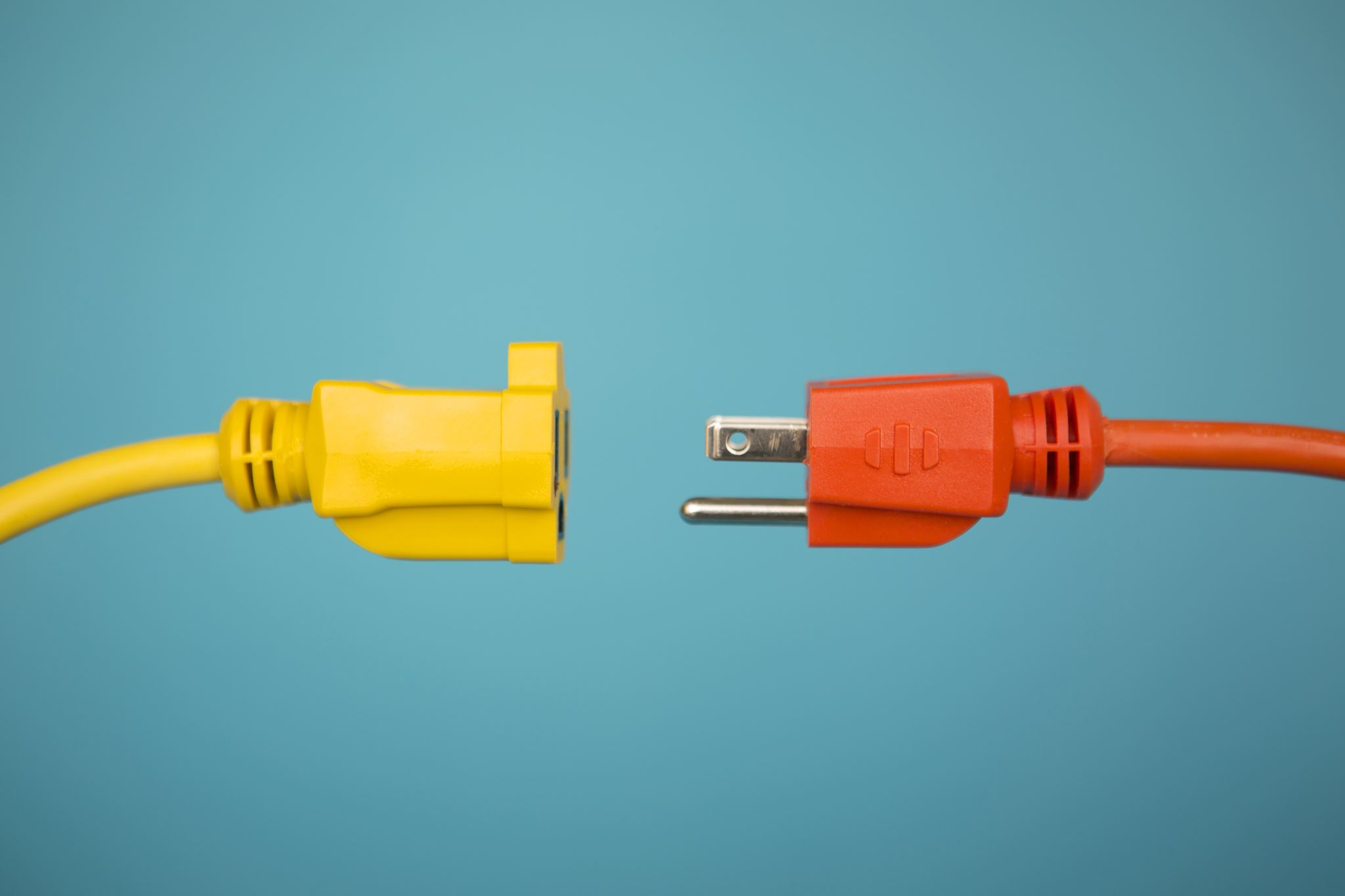 Challenges and solution
Communication problem between Arduino IDE and computer, 
If this problem occur, change different USB ports or  update USB driver and connect again.
Misplacing cables in breadboard. 
Make sure to match the controller plug labels and wires plug are in the same row on breadboard.
Dimensions of objects used in experiments.
PHY 204
49
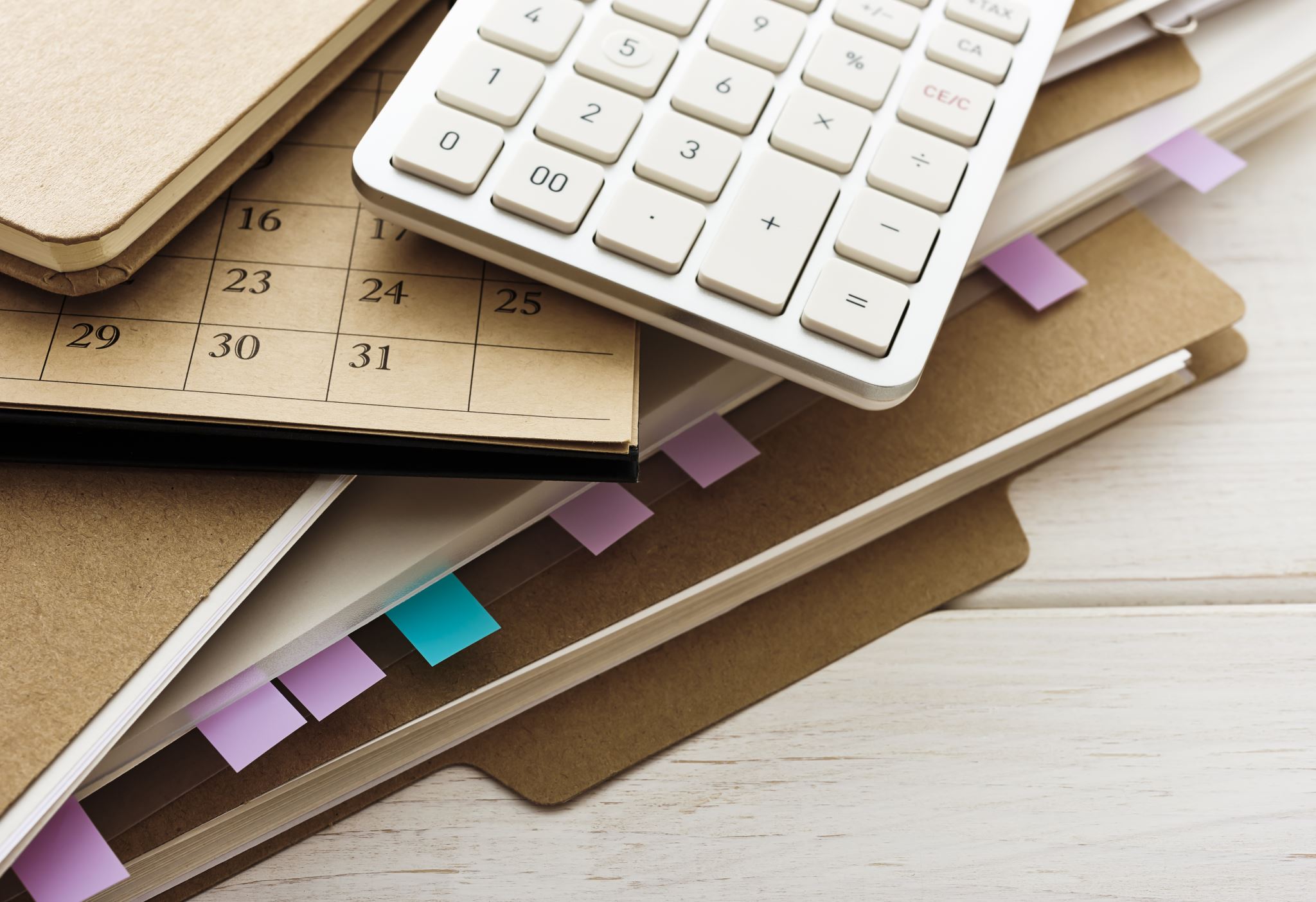 Challenges…contd.
Not copying all the codes from Project guide that can alter the result (output). 
Make sure to copy all the codes from provided project guide.
Time management
Attending Live sessions
Submitting assignments on scheduled time.
Personal time vs school schedule.
PHY 204
50
Career Skills Acquired.
PHY 204
51
Conclusion
Physics is a branch of science that explains the universe using fundamental laws and mathematics. 
Since IoT technology is part of our daily lives and physics describes the governing laws of the universe, various technologies can be utilized to demonstrate the governing laws of physics. 
Having at basic of laws of physics helps in many aspects of career and in real life hacks.
PHY 204
52